Презентація до уроку  за темою: Василь Королів-Старий    «Хуха-Моховинка»
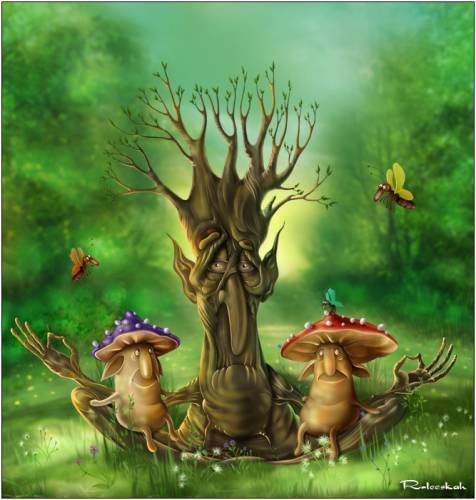 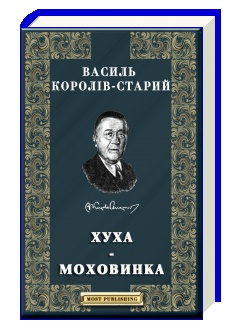 “…дозволяю  боронити  перед  дітьми  насамперед  нашу,українську “нечисту  силу”,  що, на мою думку, часто буває далеко менш небезпечною,ніж деякі інші “сили”,які, на жаль, не звуть “нечистими”.                           В. Королів - Старий
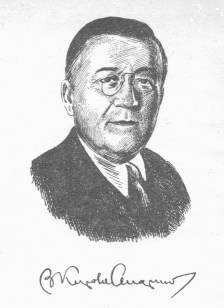 громадський діяч
письменник
лікар
видавець
Василь Костьович Королів – Старий
(1879 – 1943)
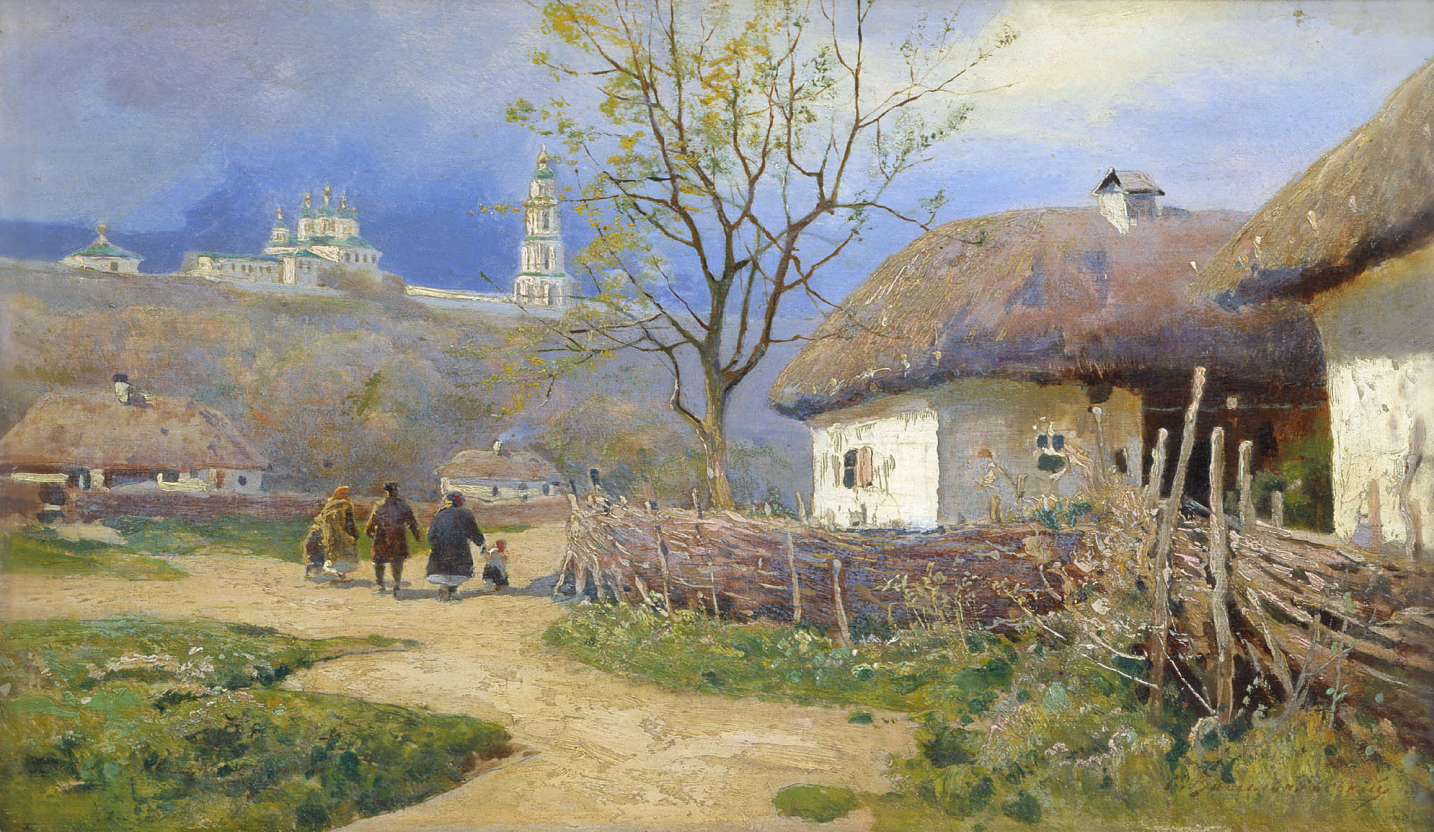 Народився 4 лютого 1879 року в селі Ладан Прилуцького району на Полтавщині.
Знамениті земляки, творчістю яких захоплювався В. Королів-Старий
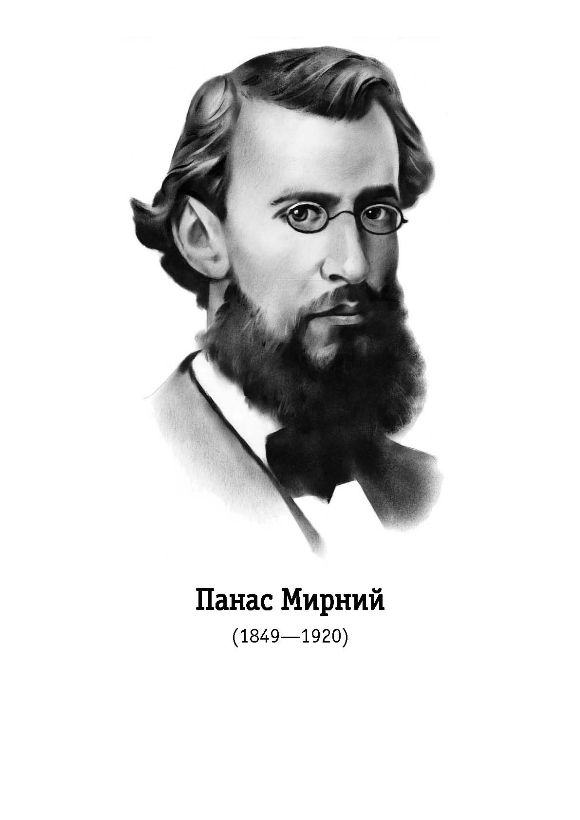 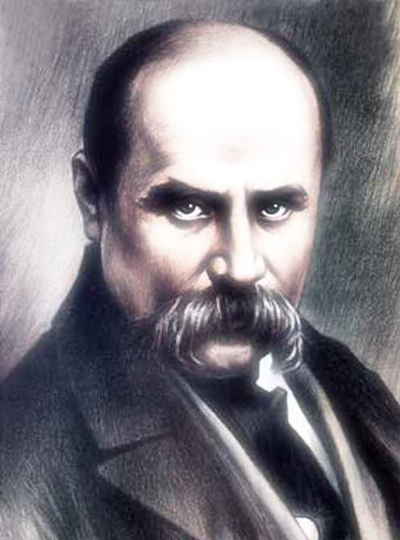 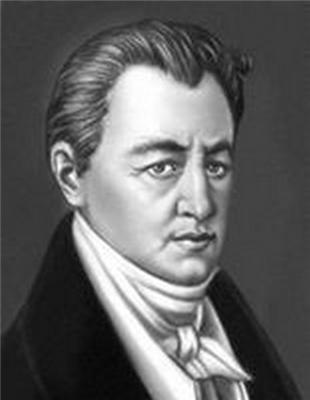 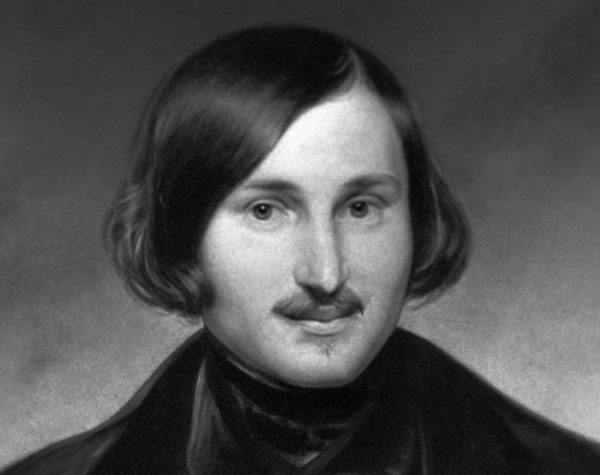 В. Королів-Старий - ветеринар
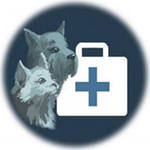 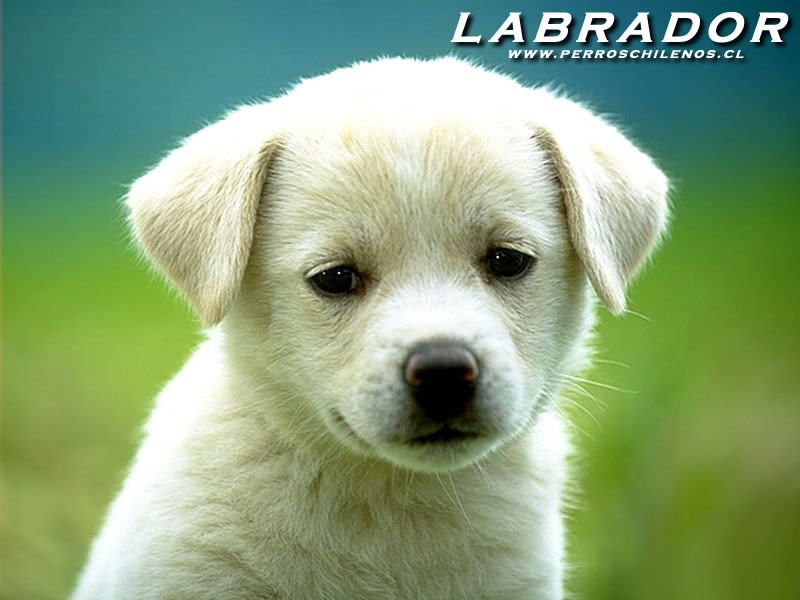 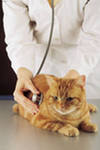 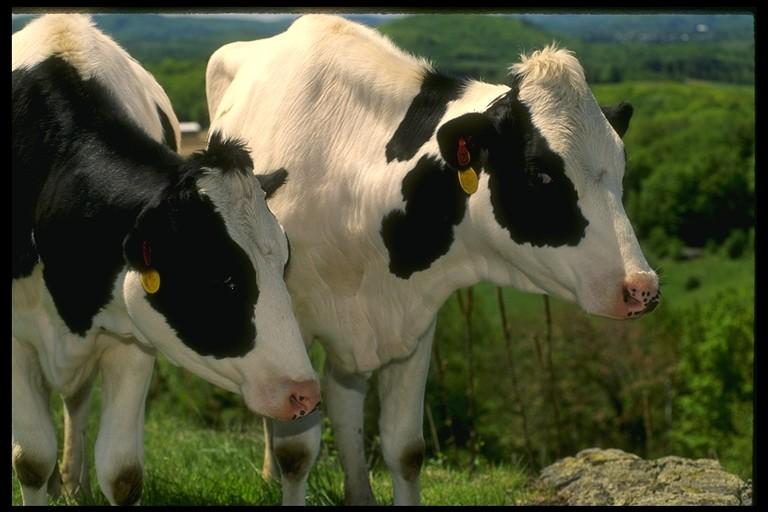 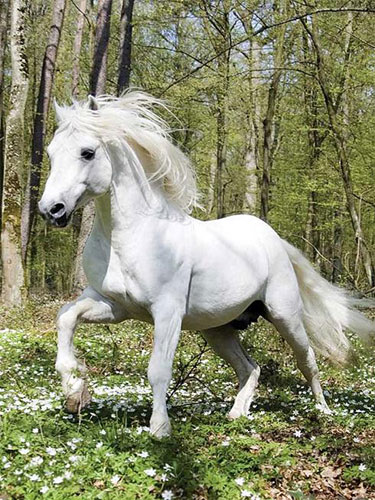 Чехо-Словаччина.                В. Королів - Старий -              вчитель
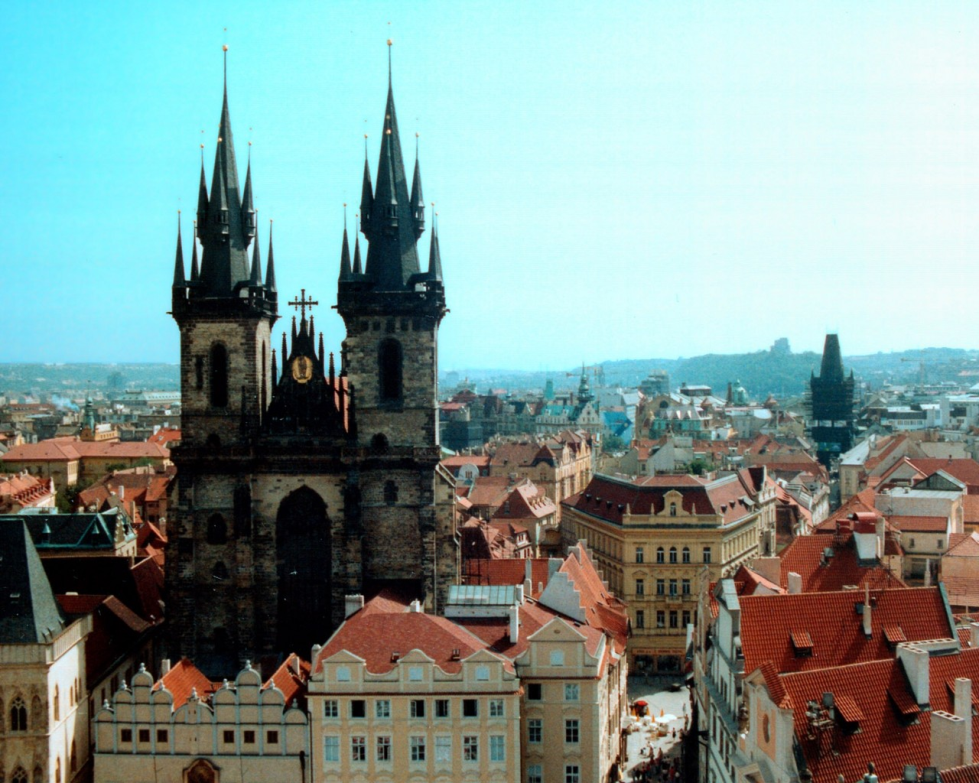 Збірка “Нечиста сила” (1923 р.)
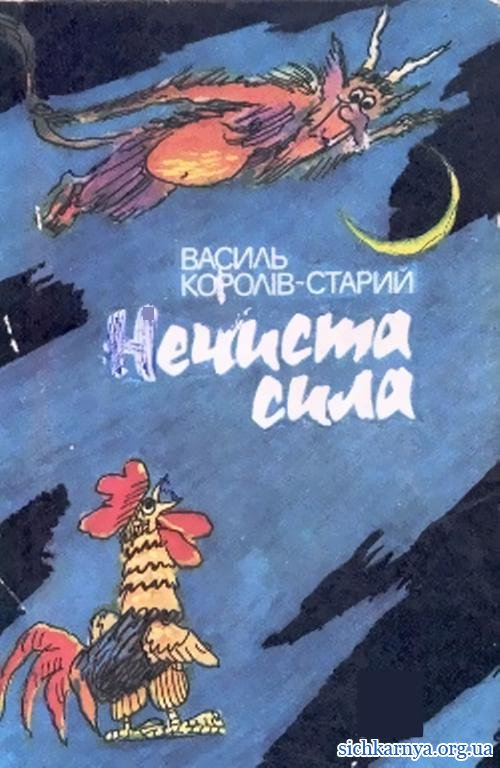 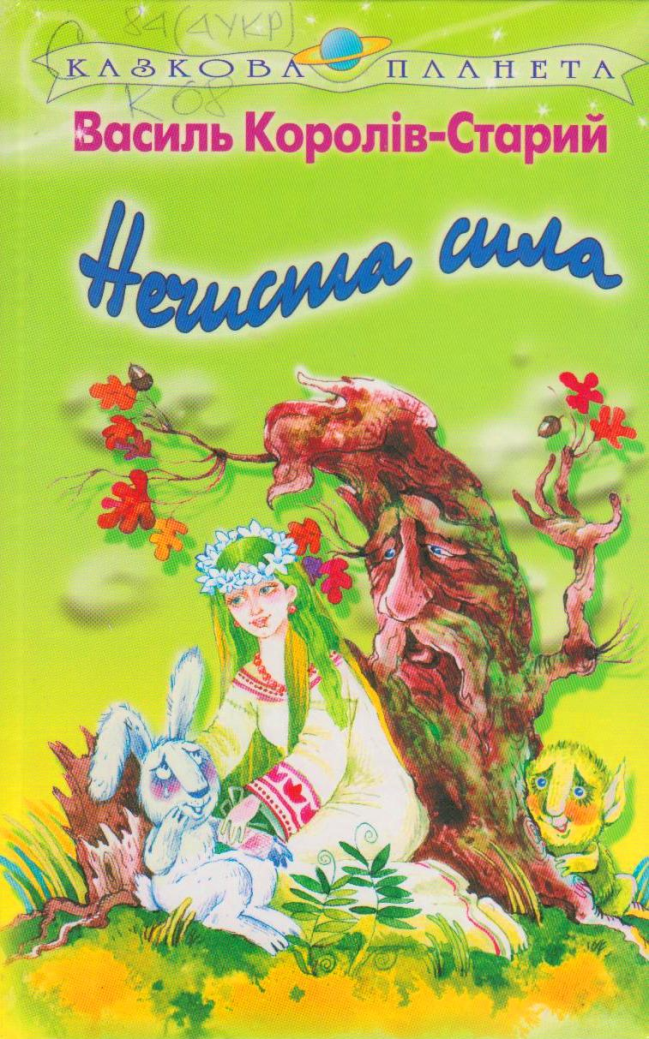 Дружина письменника – Наталена - Королева
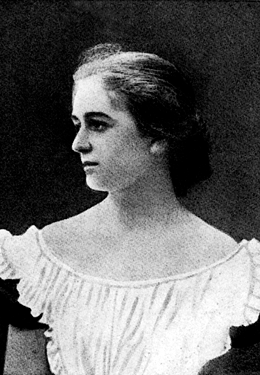 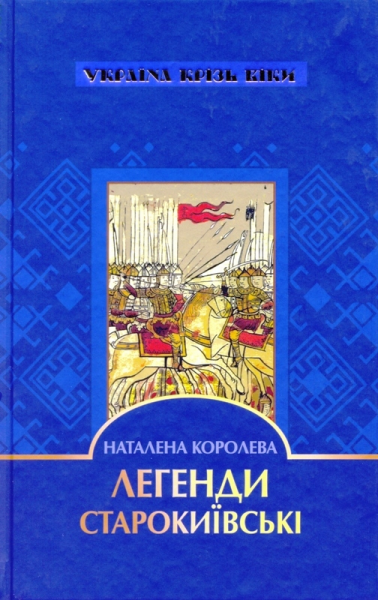 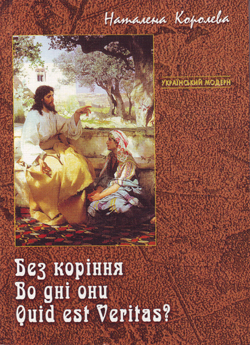 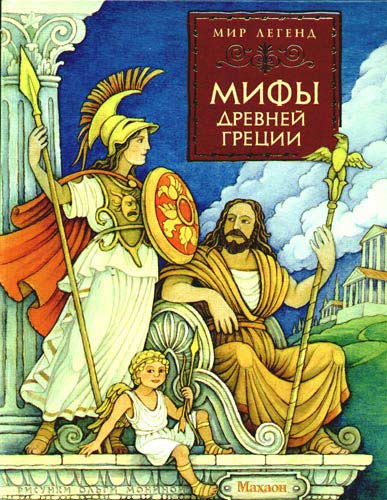 Творчий доробок письменника:Казка “Зух Клаповух та Роман Лопух” , “Лісове свято” (1924 р.), пєса- казка “Русалка-жаба” (1923 р.), захоплюючий пригодницький роман “Чарівне намисто” (1937 р.), книга казок про дівчат за мотивами світової народної творчості.
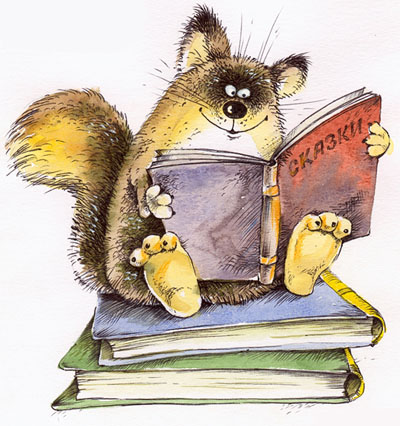 Помер 11 грудня 1943 року в містечку Мельник у Чехії.
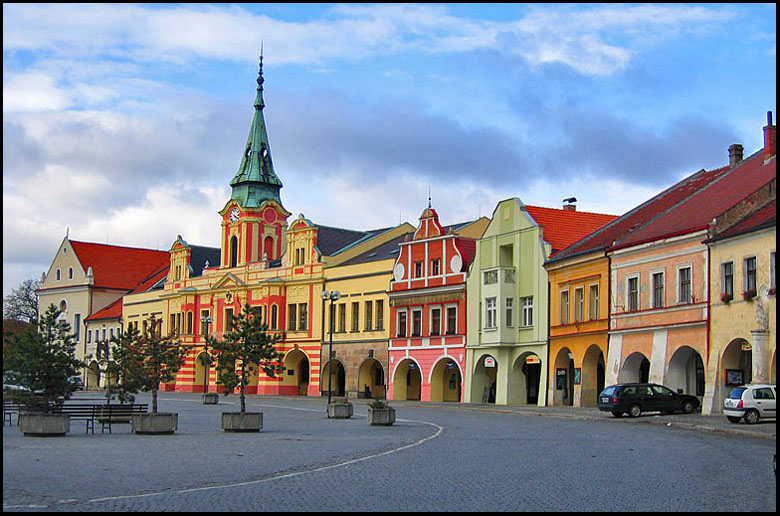